Мой город Бердск
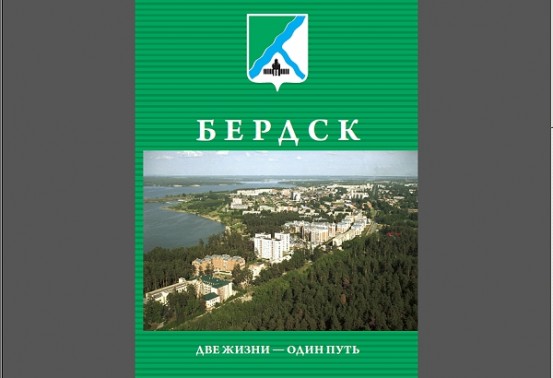 Проект Якименко Алёны
План презентации
Название города
История города
Памятники города
Фотографии города (достопримечательности)
Название города
Название города образовано от названия реки, на которой он стоит, и, скорее всего, имеет тюркские корни. Слово "берду"("бирду") в тюркских языках означает "беру" или "взятая".
История города
Наиболее достоверной датой основания Бердска (Бердского острога) считается 1716 год
В XIX веке Бердск представлял собой крупное торговое село, продолжая оставаться одним из сельскохозяйственных центров Западной Сибири
Рабочий посёлок Бердск с 1934 г. Город с 1944 г
Перенос города был начат в 1953 году и закончен к 1957 году
Градообразующими предприятиями города стали радиозавод, электромеханический завод и химический завод
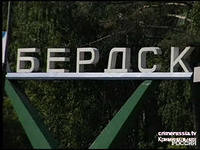 Восемь памятников, расположенных на территории Бердска, имеют статус объектов историко-культурного наследия муниципального образования и подлежат государственной охране:
Братская могила партизан, погибших в борьбе за Советскую власть; 
  Памятник В.И Ленину; 
  Монумент Славы, водруженный в честь подвига бердчан в годы Великой Отечественной войны 1941-1945гг.; 
  Памятник защитникам Отечества; 
  Памятник Зое Космодемьянской; 
  Памятник воинам, погибшим в республике Афганистан; 
  Памятник воинам, погибшим в Чеченской республике 
  Памятный камень морякам - павшим и живым
Братская могила партизан, погибших в борьбе за Советскую власть
Памятник Ленину
Памятник защитникам Отечества
Достопримечательности
Преображенский собор
День города
Центральный парк
Мемориал славы
Моя школа
Всем спасибо за внимание
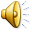